G01-L-Welcome-001
Topic 0 | Page 1
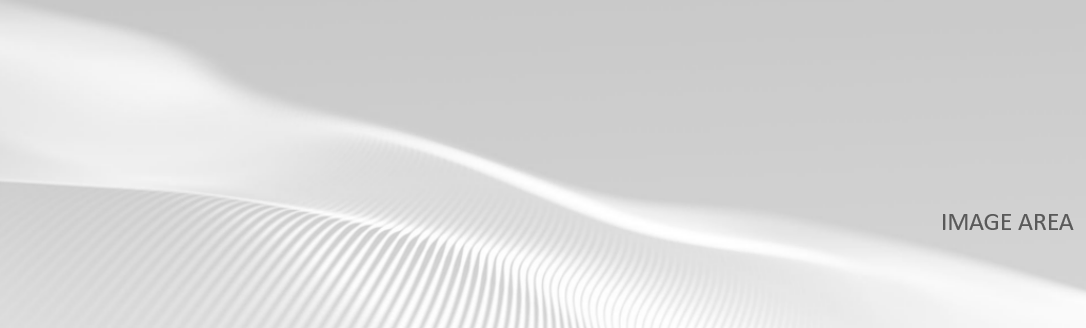 <write voice over text here>
Hello and welcome to the module

Module Name

Lorem Ipsum is simply dummy text of the printing and typesetting industry. 50W 310C
This module contains audio. Make sure that your headphones or speakers are connected.
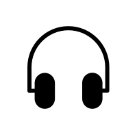 A transcript is also available on every audio screen.
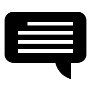 <include graphic notes here>
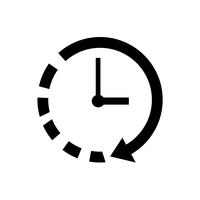 Module Duration: Approximately 20 minutes.
START